NATIONAL CENTER FOR CASE STUDY TEACHING IN SCIENCE
Figures to Accompany the Case Study:
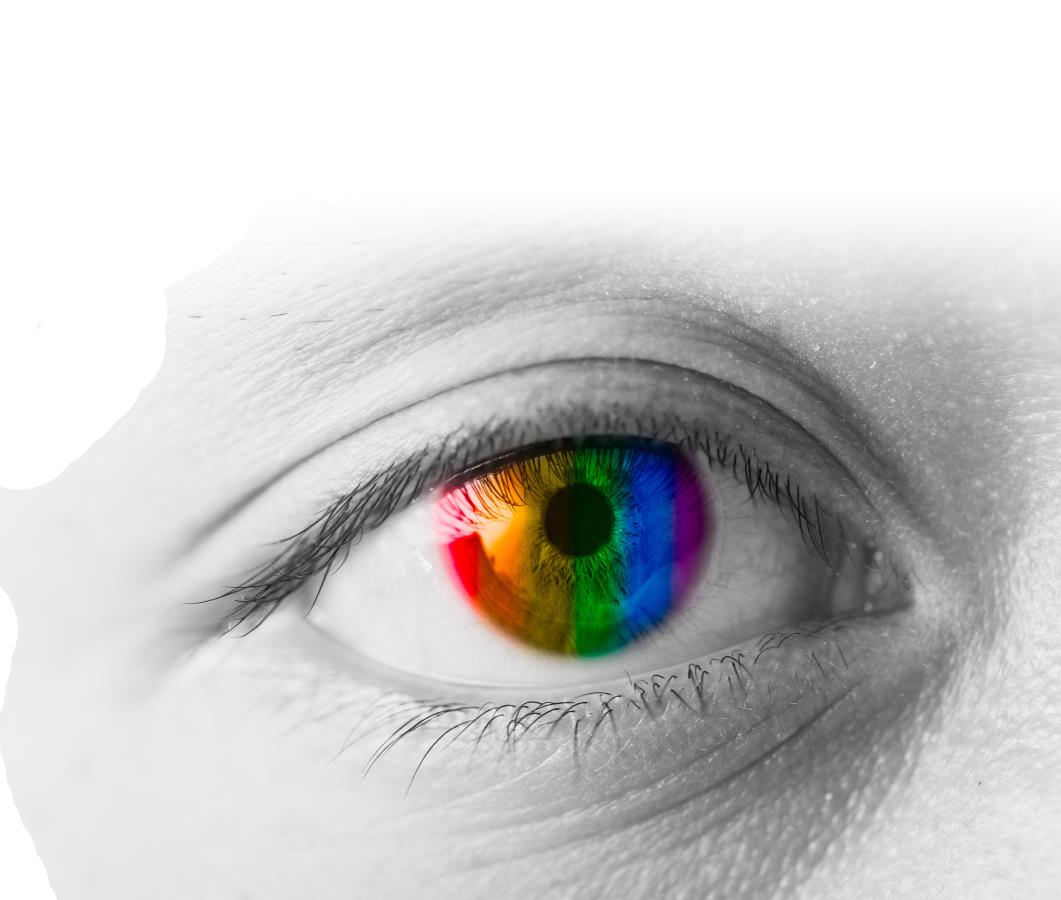 If You Could See Through My Eyes: The Experience of 
Color Vision
by
Andrew M. Petzold
Center for Learning Innovation
University of Minnesota Rochester
[Speaker Notes: Credit:  Licensed image © Korn Vitthayanukarun | Dreamstime, id 148259843]
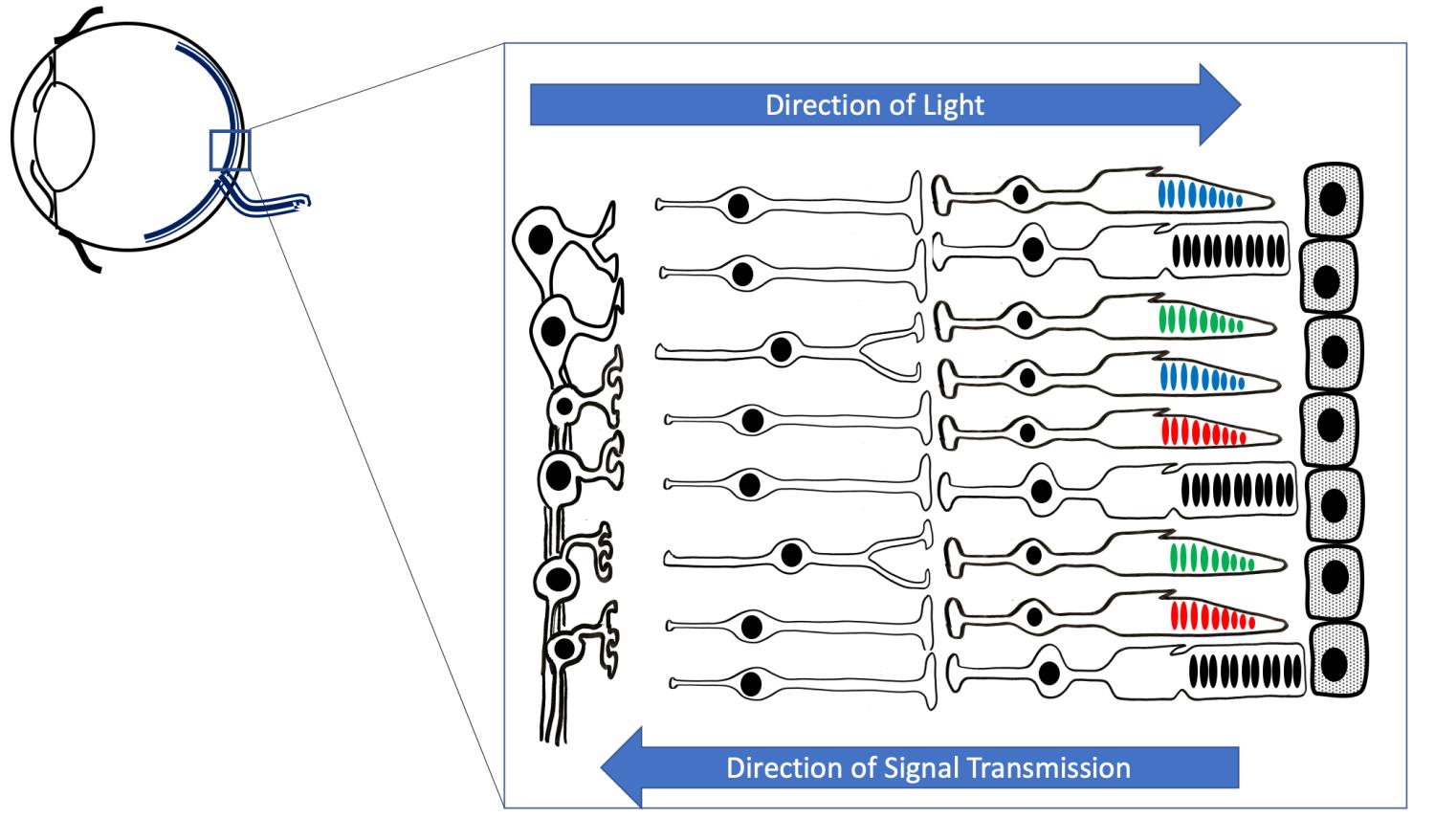 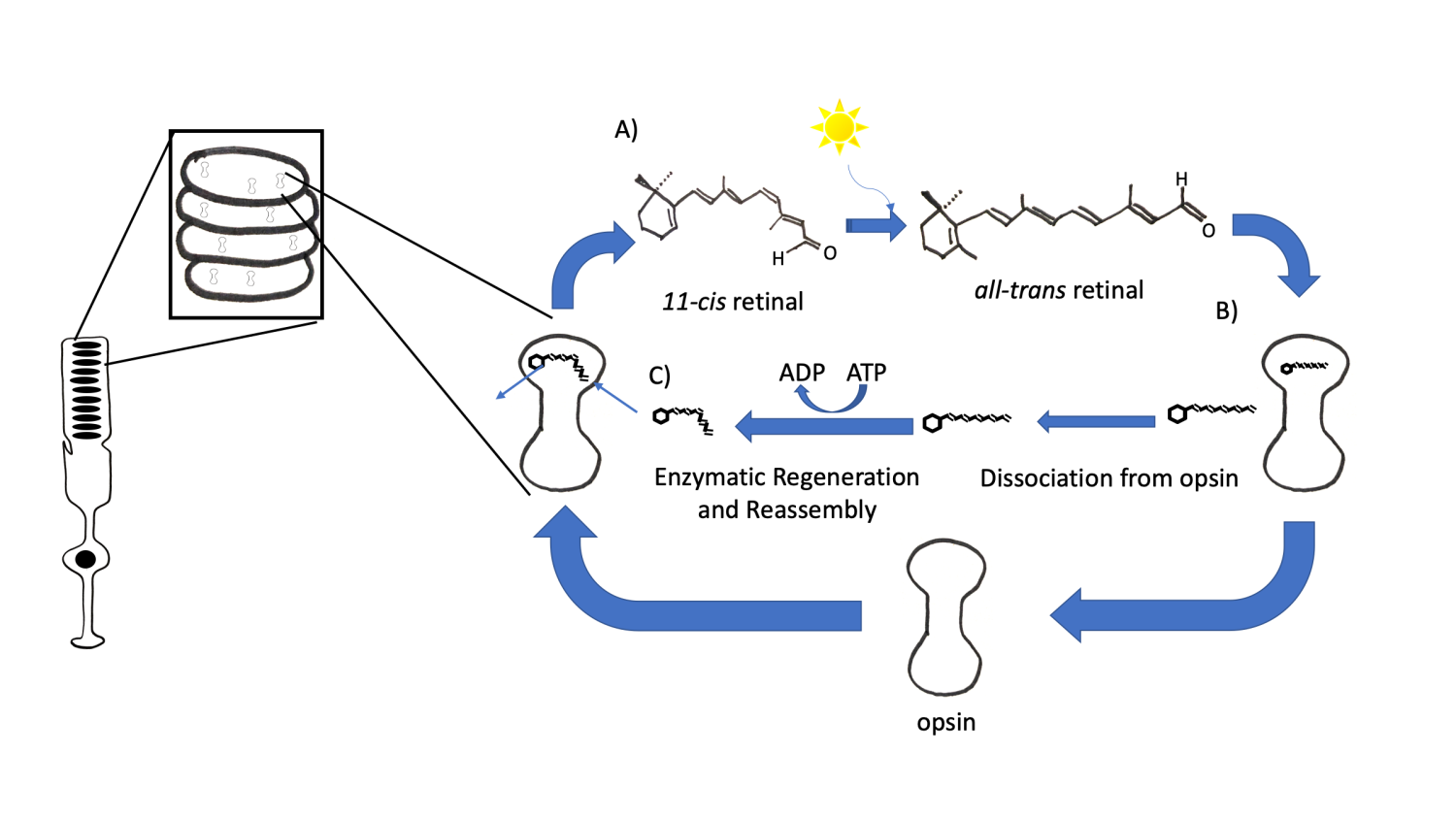 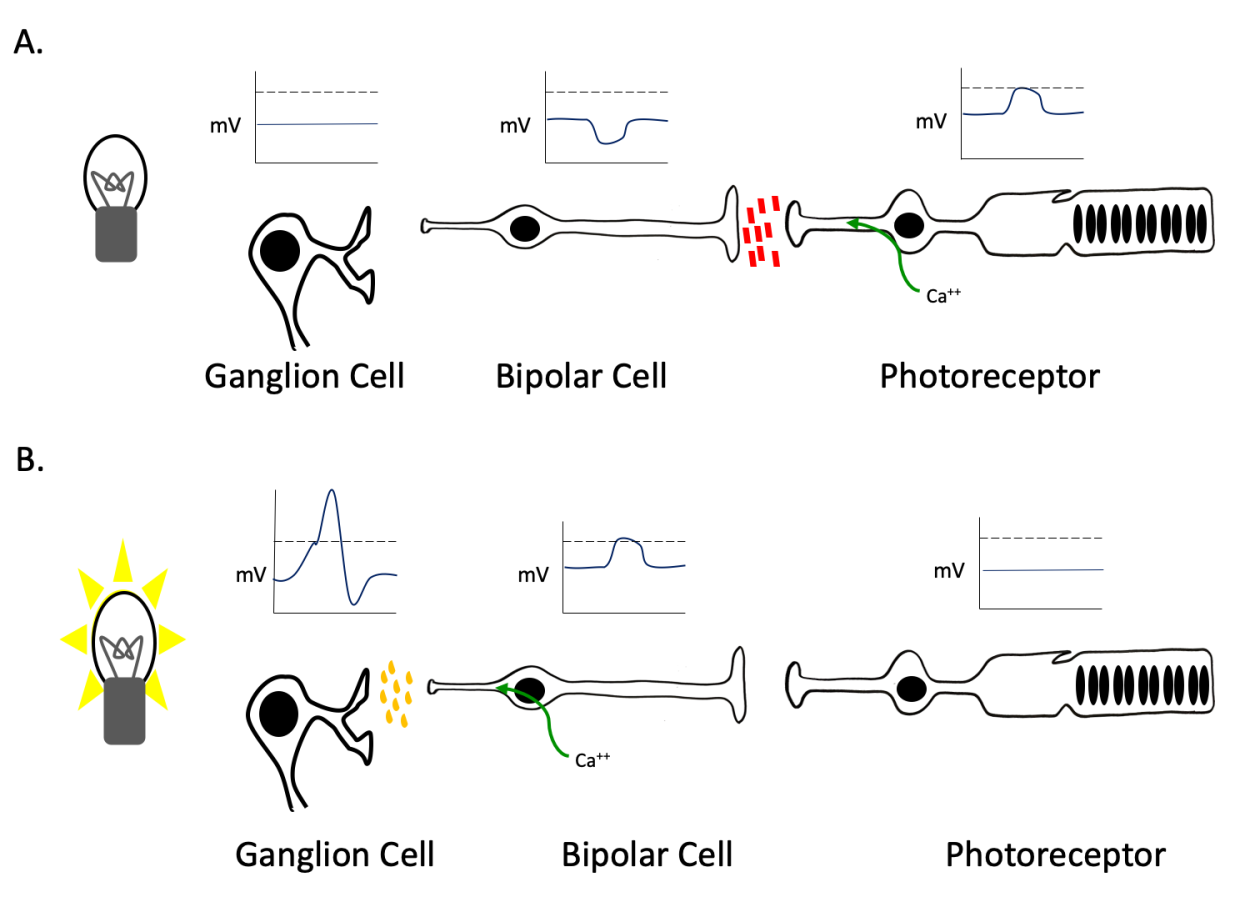 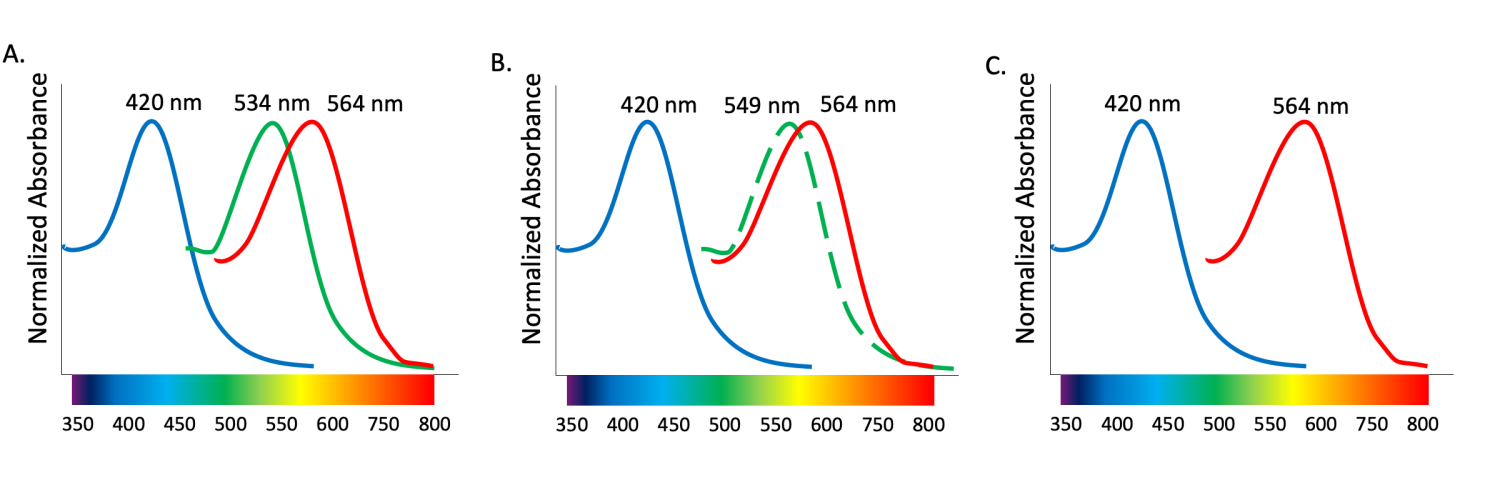 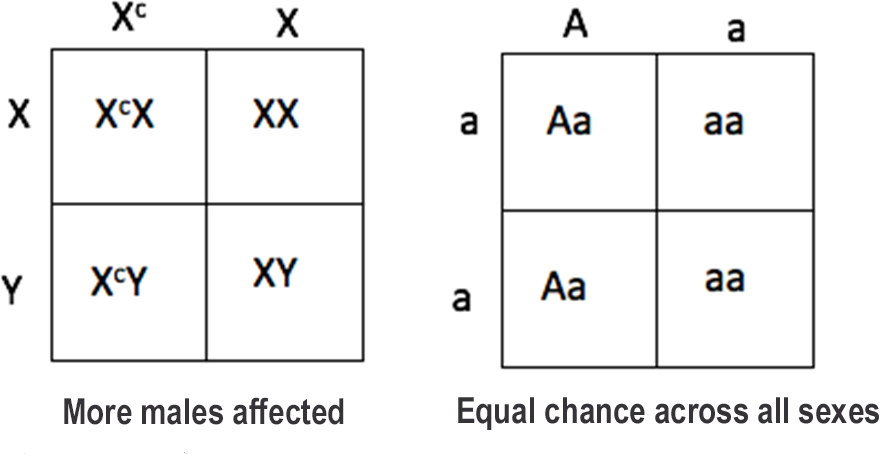 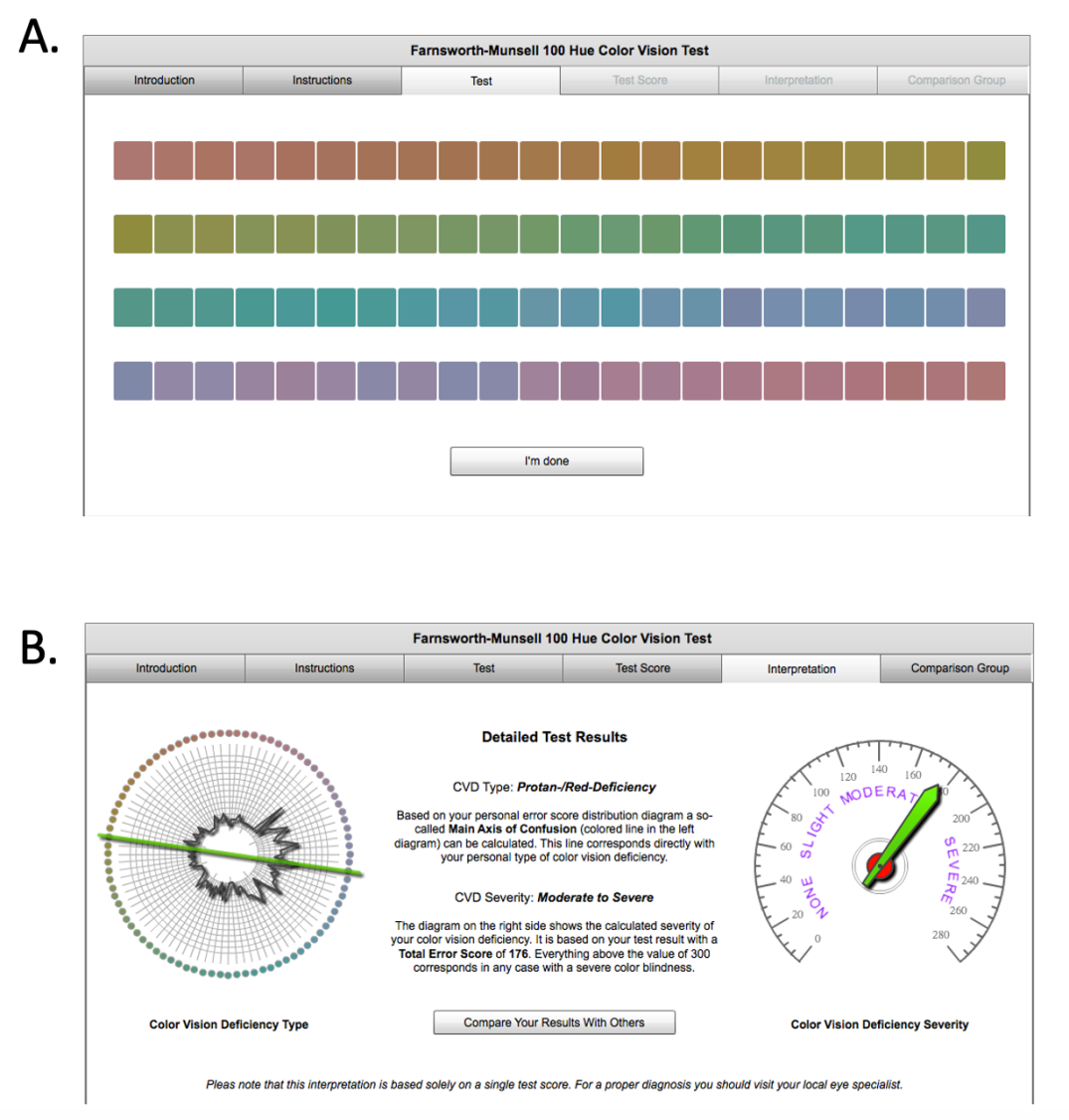